Mi management
Done by 
Dana Bani Naser 
Dina Obeidat
Myocardial infarction
An MI occurs when there is a diminished blood supply to the heart due to blockage of the coronary vessels which leads to myocardial cell damage and ischemia (necrosis). 
The faster blood flow can be restored the better chance the patient has of minimizing irreversible death of the cardiac cells.
Also known as heart attack 
The most important  form of IHD
Type of MI
: based on which artery was occluded 
A- anterior MI : caused by occlusion of  LAD artery 
B- posterior MI : caused by an occlusion of left  circumflex artery 
C- inferior MI : caused by occlusion of right coronary artery
1
2
:based on ECG findings 
A_ ST segment elevation infarct : transmural (involves entire thickness of wall) mostly larger B_ Non ST segment elevation infarct : subendocardial (involves inner one third to the half of the wall) tends to be smaller , similar to unstable angina which can be distinguished by cardiac enzymes
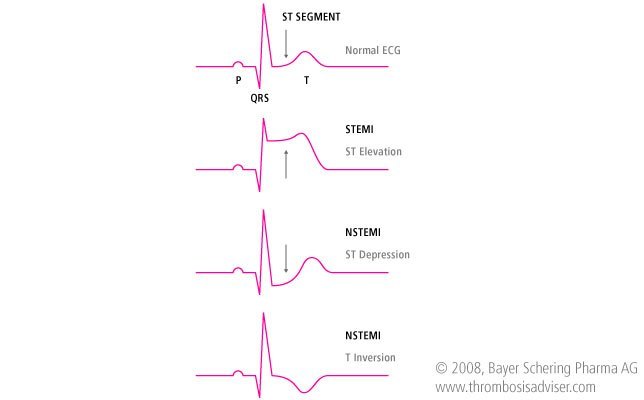 Clinical findings
1- chest pain : intense substernal with pressure sensation (crushing )
2- radiating to the neck , jaw , back (mostly left side)
3- in some cases epigastric discomfort 
4_nausea and vomiting 
5_ dyspnea
6- diaphoresis ( excessive sweating )
7- syncope 
8- weakness
9- anxiety
Risk Factors of MI
Stress , stimulants (caffeine)
Smoking 
Obesity
Diabetes and hypertension 
Diet (high cholesterol )
Race ( higher in African American males ) 
Age (over 50 ) 
Sex ( men more women)
How to diagnosis MI
Requires at least 2 of the following criteriae
Prolonged ischemic-type chest discomfort.
Serial ECG changes.
Elevation of cardiac markers in serum.
Biomarkers                                     ECG
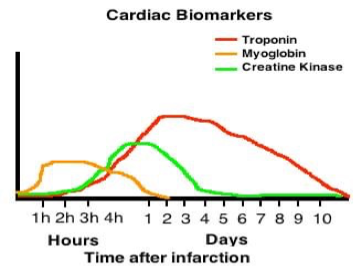 Principles of MI Management
Patients should ideally be managed in a dedicated cardiac unit, where the necessary monitoring and resuscitation facilities are available. 
Clinical risk factor analysis using tools such as the GRACE score should be performed to identify patients that should be selected for intensive therapy, and specifically early inpatient coronary angiography 
If there are no complications and risk factor analysis shows that angiography is not required, the patient can be mobilized from the second day and discharged after 2–3 days. 
Establish the IV access
GRACE Score
Initial Management
1-Admit patient to a cradiac monitored floor (CCU ) and establish IV access. Give sup-plemental oxygen for hypoxia and analgesics( nitrates, morphine ).
2- Medical Therapy 
A- Aspirin 
B- P2Y12 Inhibitors( Clopidogrel ,Ticagrelor )
C- b-Blockers
D- ACE Inhibitors 
E- Statins 
F- Oxygen 
G- Nitrates 
H- Morphine 
I- Heparin
Definitive Management STEMI Management
Emergency Revascularization
Benefit highest when performed early (within 90 min of hospital arrival for all patient with STEMI or LBB
Percutaneous coronary intervention (PCI)
This preferred treatment for STEMI as long as it can be performed expeditiously  (door to balloon time less than 90 min ) and by skilled personnel.

	Also preferred in patients with contraindications for thrombolytic therapy; no  risk for intracranial hemorrhage.

It is proved to reduce mortality.

	Clopidogrel or ticagrelor therapy should be initiated in  all patients who undergo PCI and receive a stent.

	Dual antiplatelet treatment with aspirin and a P2Y12  inhibitor (clopidogrel or ticagrelor) should continue according to the type of stent.
Thrombolytic therapy
It is useful for patients who present later, and for  those in whom PCI is contraindicated.
Early treatment is crucial to salvage as much of the  myocardium as possible, Administer as soon as  possible up to 24 hours after the onset of chest pain,  Outcome is best if given within the first 6 hours.
Indications: ST-segment elevation in two  contiguous ECG leads in patients with pain onset  within 6 hours who have been refractory to  nitroglycerin.
Alteplase has been shown to have the best outcomes  among thrombolytic medications, and is the first  choice in many centers, despite its high costs.
Alternatives include streptokinase, Tenecteplase,  reteplase, lanoteplase, and urokinase.
Absolute Contraindications to Thrombolytic Therapy:
Trauma: Recent head trauma or traumatic CPR.
Previous stroke.
Recent invasive procedure or surgery.
Dissecting aortic aneurysm.
Active bleeding or bleeding diathesis.
Pregnancy
Coronary Artery Bypass Grafting (CABG)
Less often used than the other two in the acute setting.
Benefits of CABG include low rates of event-free and  reintervention-free survival.
It remains the procedure of choice in patients with severe  multivessel disease and complex coronary anatomy
Urgent/emergent CABG is typically performed only in the  setting of mechanical complications of an acute MI,  cardiogenic shock, life-threatening ventricular arrhythmias,  or after failure of PCI.
It is almost never performed in the acute setting on a  stable patient.
Definitive Management NSTEMI Management
We do Risk Stratification to determine if the patient needs special intervention or  monitoring is good enough.
Low-intermediate risk patients
High risk patients
Antiplatelets (clopidogrel)
Anticoagulants (heparin)
Beta blocker
Revascularization
Monitoring ECG/ cardiac  biomarkers
If there is no changes—  cardiologist
On going management
  Maintenance pharmacological  therapy
Rehabilitation
Cardiac rehabilitation is a  physician-supervised regimen of  exercise and risk factor reduction  after MI (e.g. smoking,  diet, alcohol).

	Shown to reduce symptoms and  prolong survival.